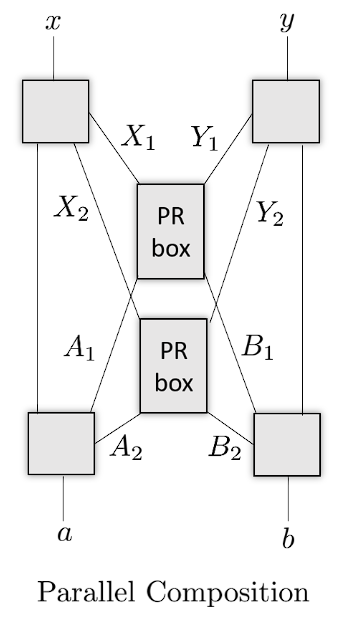 QIS research overview
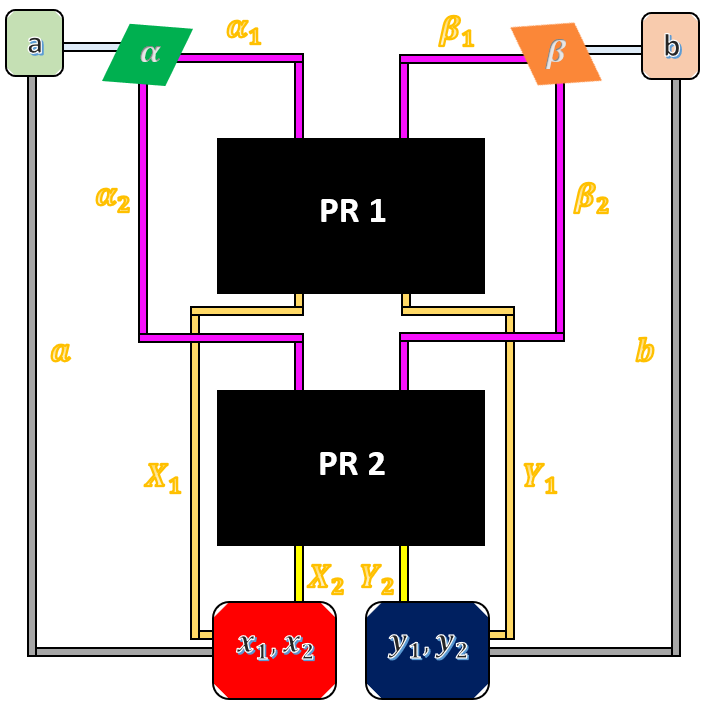 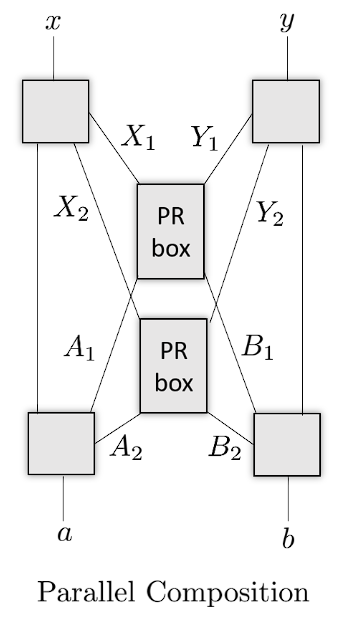 April 17, 2024
Zain Saleem
Daniel Dilley
Jeffrey Larson
MCS Division
Postdoc
Advisor
Advisor
CHSH Experiment
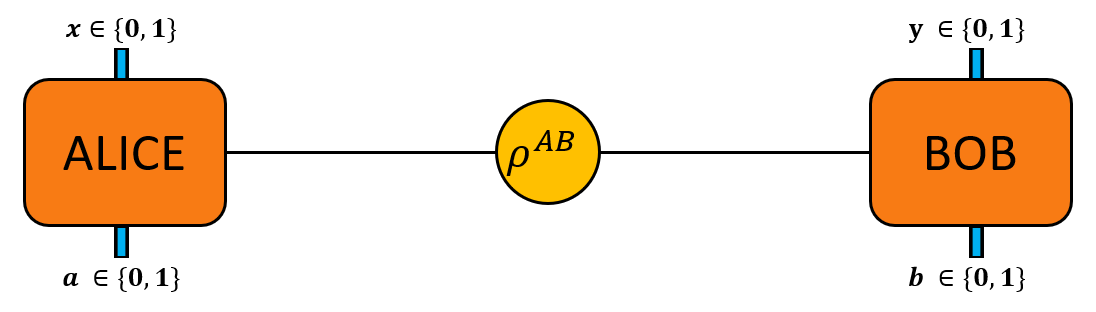 Daniel Dilley
Background and Interest on QIS
Demonstrating Bell nonlocal correlations in various experimental set-ups
Quantum networks imitate classical systems when correlations are local
Detector inefficiencies may cause correlations to be local for maximally entangled states, but not for weaker entangled states
Quantum error correction (QEC) in open quantum systems
Initial correlations between a system and its environment may cause state evolutions that are not completely positive (NCP)
There are a different set of error correcting conditions for these evolutions
Quantum state manipulation
Explicit construction of local unitaries that can control correlations between two qubits.
Use weak measurements to model open system evolution as a product state
Standard QEC protocols can then be used for NCP evolutions
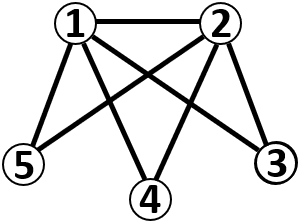 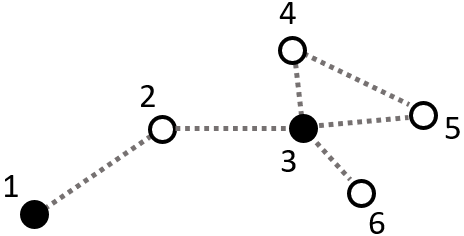 Daniel Dilley
Current Work
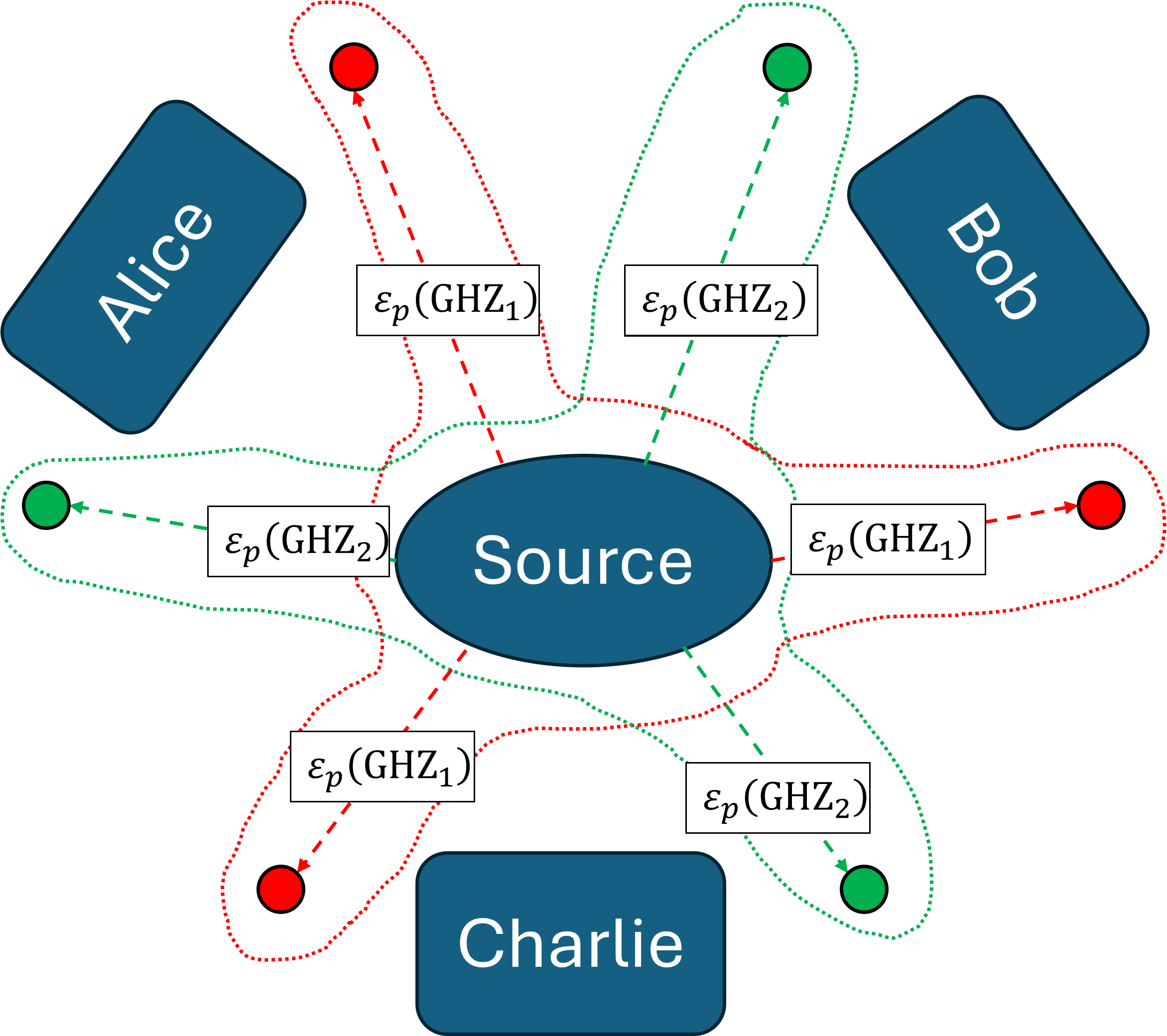 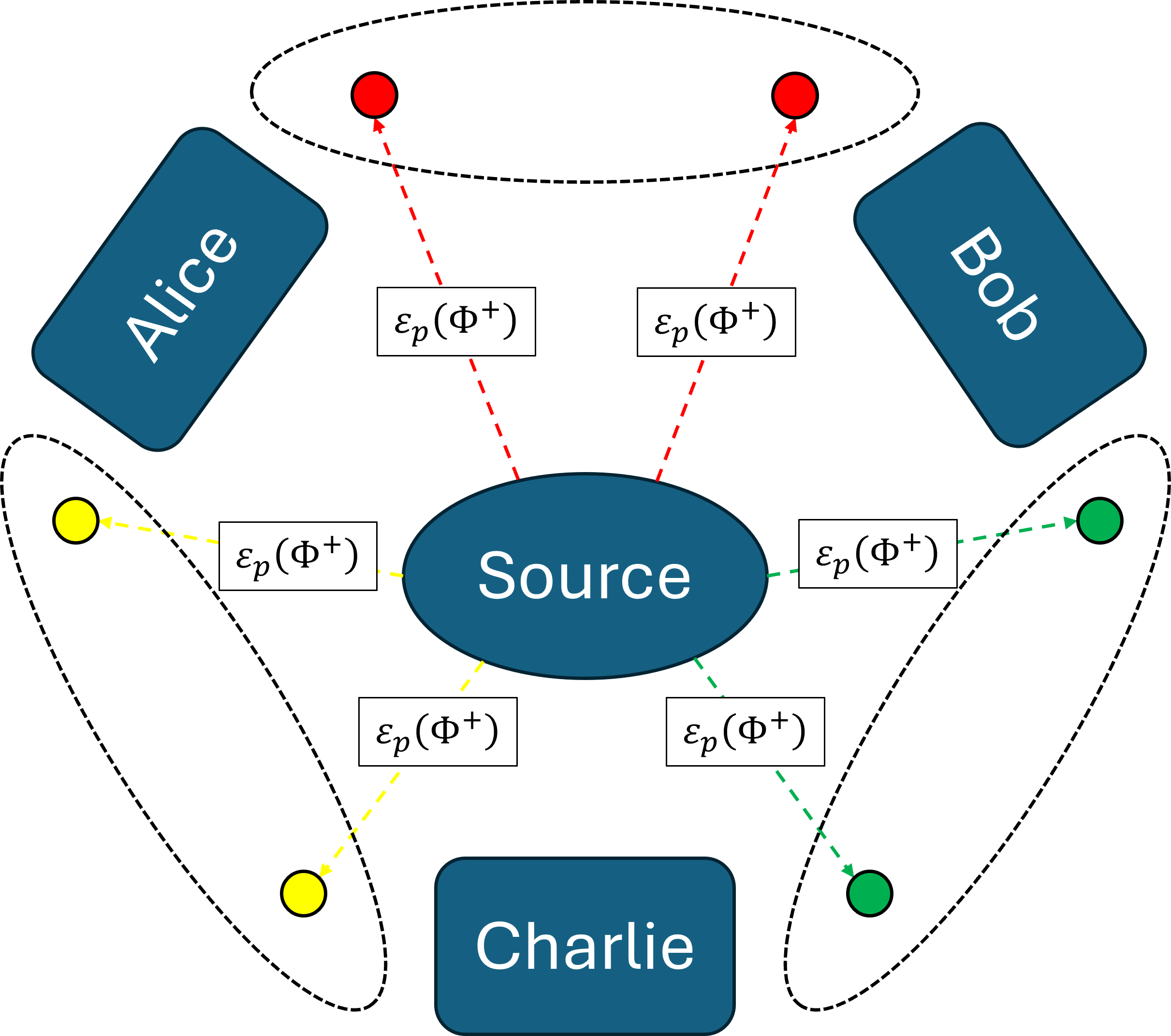 Daniel Dilley
Collaboration Interests